Конституционный статус личности
Современная Россия является частью мирового сообщества
ПРАВА  ЧЕЛОВЕКА
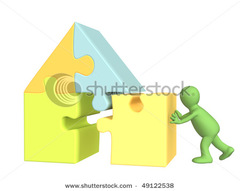 Трудовое право
Семейное право
Гражданское право
Права выражают свободу каждой личности
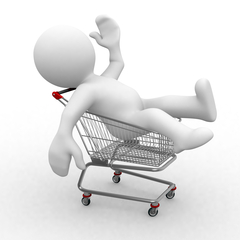 Государство и Гражданинимеют права по отношениюдруг к другу
Государство
Гражданин
Самостоятельное осуществлениеправ и обязанностей с 18 лет
«18 лет»
Обязанности каждого Гражданина передГосударством
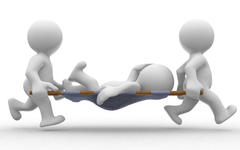 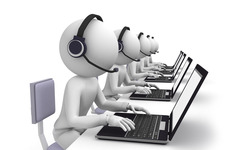 Гарантии по реализации основных прав и свобод согласно ст.45 Конституции Р.Ф возлагаются на Государство и всю систему государственных органов
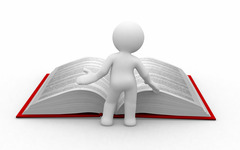 Защищают права и свободы личности
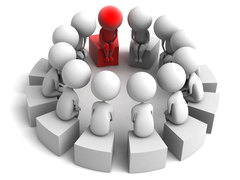 Федеральное
Собрание
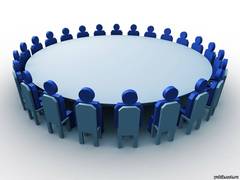 Правительство
Президент
А ТАКЖЕ
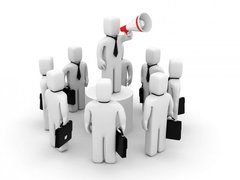 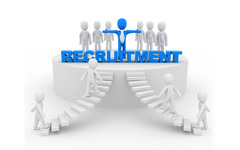 Органы местного
самоуправления
Органы субъектов
Федерации